Firestone and Ford
Starting in the early 1990s, the Ford Explorer running on Firestone tires began to have a large number of accidents (including fatalities) in the United States and internationally. What happened?



According to Ford...the tire design hadhigh operating temperaturesand weak construction.
Independently the designs probably met all of their requirements.But how subsystems interact together is extremely important!
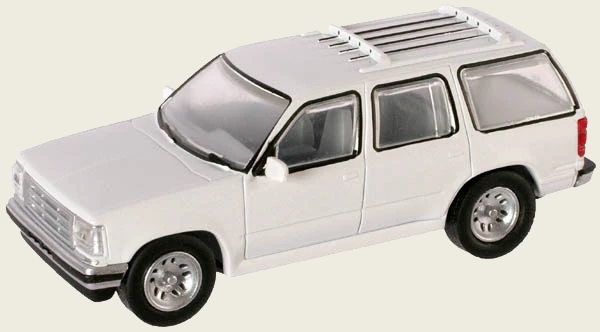 According to Firestone…the vehicle ran at too low of a tire pressure and was more prone to rollovers.
ENGR 128 Studio
Design Studio – Week 9
Today you will:
Package and deliver your circuit design from Logic.ly
Assist in integrating and testing the overall class design
Observe the circuit design for P and Q in PLC ladder logic

Assignments:
Exercise worksheet for digital circuit integration and test
ENGR 128 Studio
Integration – Logic.ly
Create
Use Create Integrated Circuit… button to package your design.
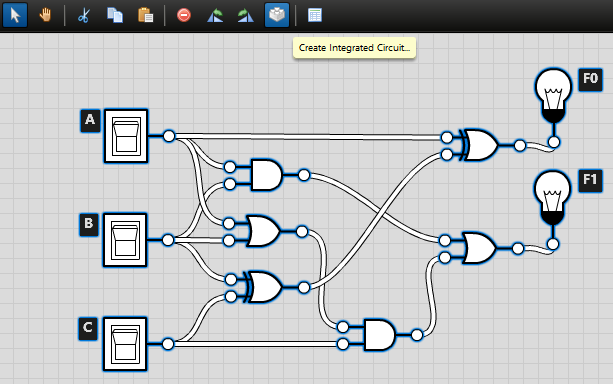 ENGR 128 Studio
Integration – Logic.ly
Create
To package your design:
Use your group as the circuit name,e.g. “Group 1”
For the symbol label, just use the number of your group, e.g. “1”
Arrange the pins so all of the inputs are on the left and all of the outputs are on the right
Also arrange the inputs and outputs in alphabetical order
Click Create IC to add the part to your library (under “Custom”)
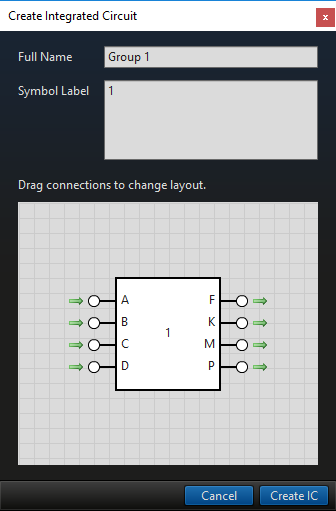 ENGR 128 Studio
Integration – Logic.ly
Create
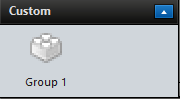 Your IC should appear at thebottom of the menu on the left.
Scroll and find it to ensure it’s there.

To export the library of custom ICs, use the menu to select File > Export Integrated Circuit Library…

Give the file a name including your group number and send the file to your instructor.
ENGR 128 Studio
Integration – Logic.ly
Create
If a group has individual Logic.ly files for each output, it’s OK.You can help them package and build a single IC.
Start by having the group create and export an integrated circuit for each file they have.
Then start a new circuit file and import all of the libraries.
Have them wire up the new circuit as shown on the left and they can export that library to send to you.
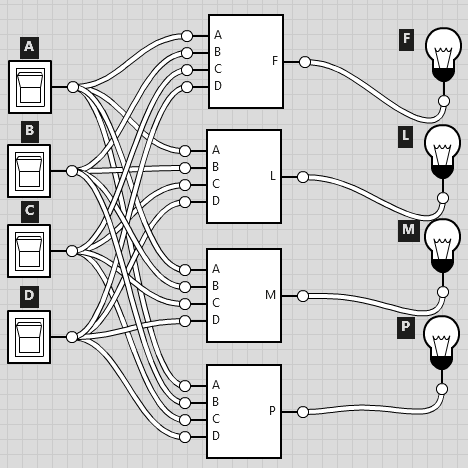 ENGR 128 Studio
Building the Overall Model
Test
Import and replace the G#M blocks with the student ICs.
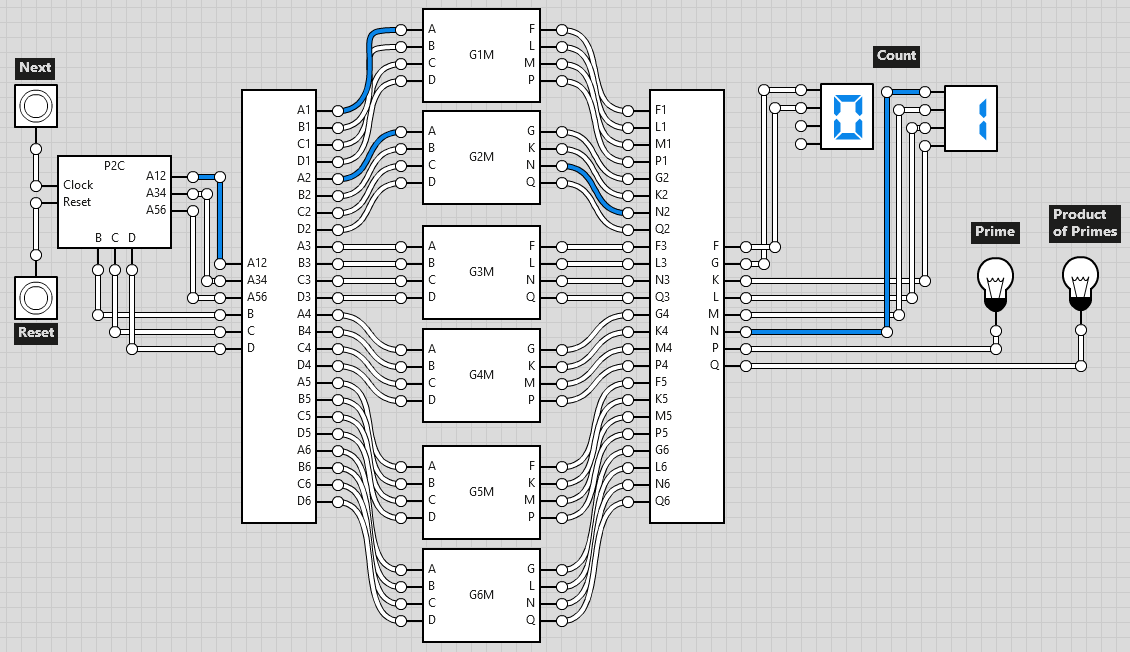 ENGR 128 Studio
Project 2 Testing
Test
Follow along with the worksheet to test the overall design.
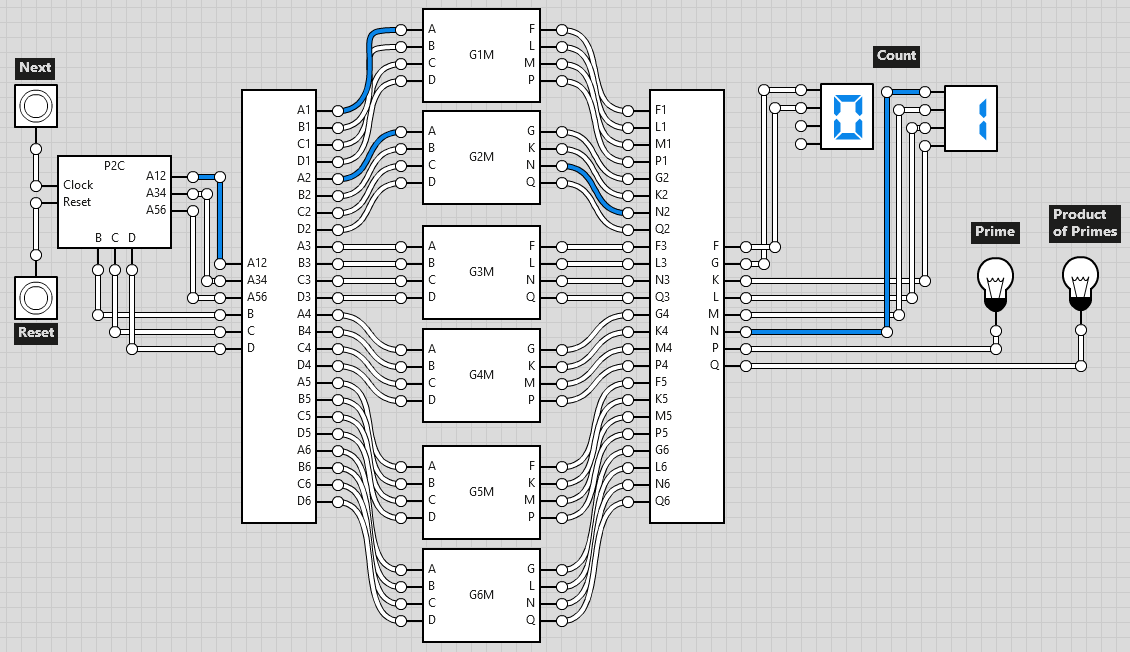 ENGR 128 Studio
Building the Overall Model
Test
Update the iTRiLOGI file with the ladder logic in theexercise worksheet from Week 7 that the students submitted.
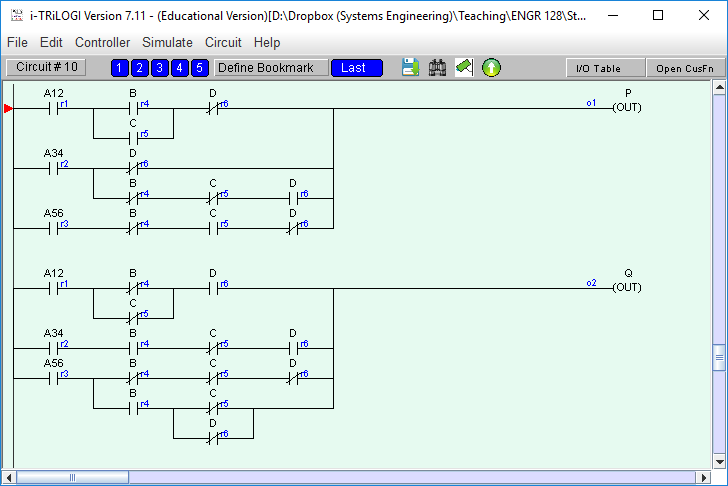 The master file shows goodladder logic that works.
Update the file with the ladder logic the students submitted.

Do this before Studio!
ENGR 128 Studio
Project 2 Testing
Test
We’ll also test the implementation of primes (P) andproduct of primes (Q) in PLC ladder logic using i-TRiLOGI.
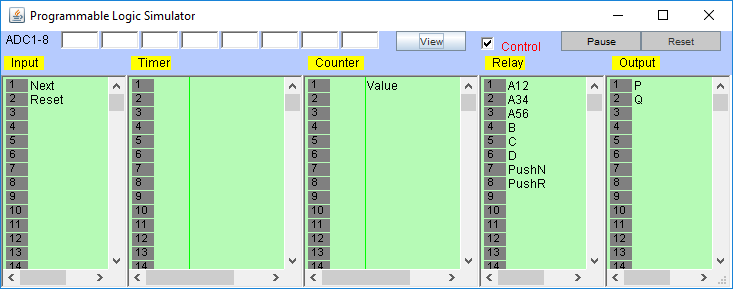 ENGR 128 Studio
Week 9 Assignments
Next week we will have Exam 2 during Studio.

The following week we will begin our final project!


Questions after Studio? Email your instructor or go to office hours.
Exercise
Complete the Week 9 worksheet handed out earlier.
Follow the instructions test and analyze the overall circuit.
Submit the completed worksheet before leaving today.
ENGR 128 Studio